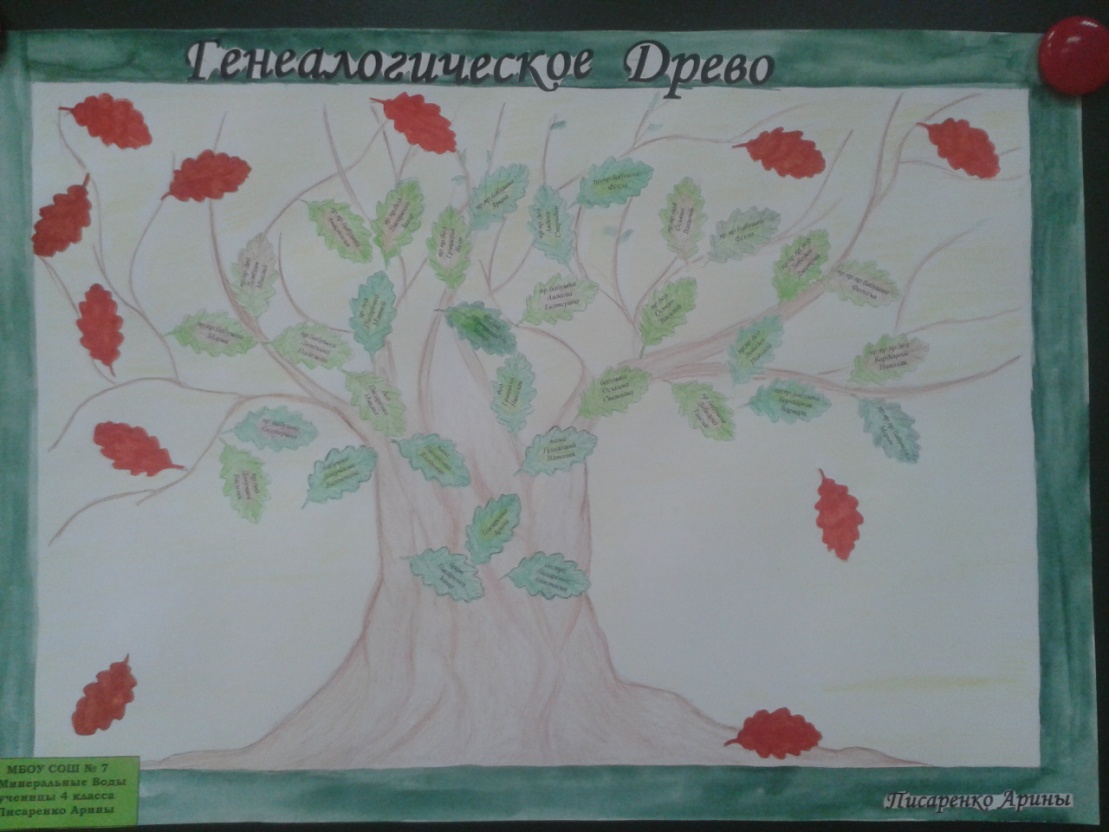 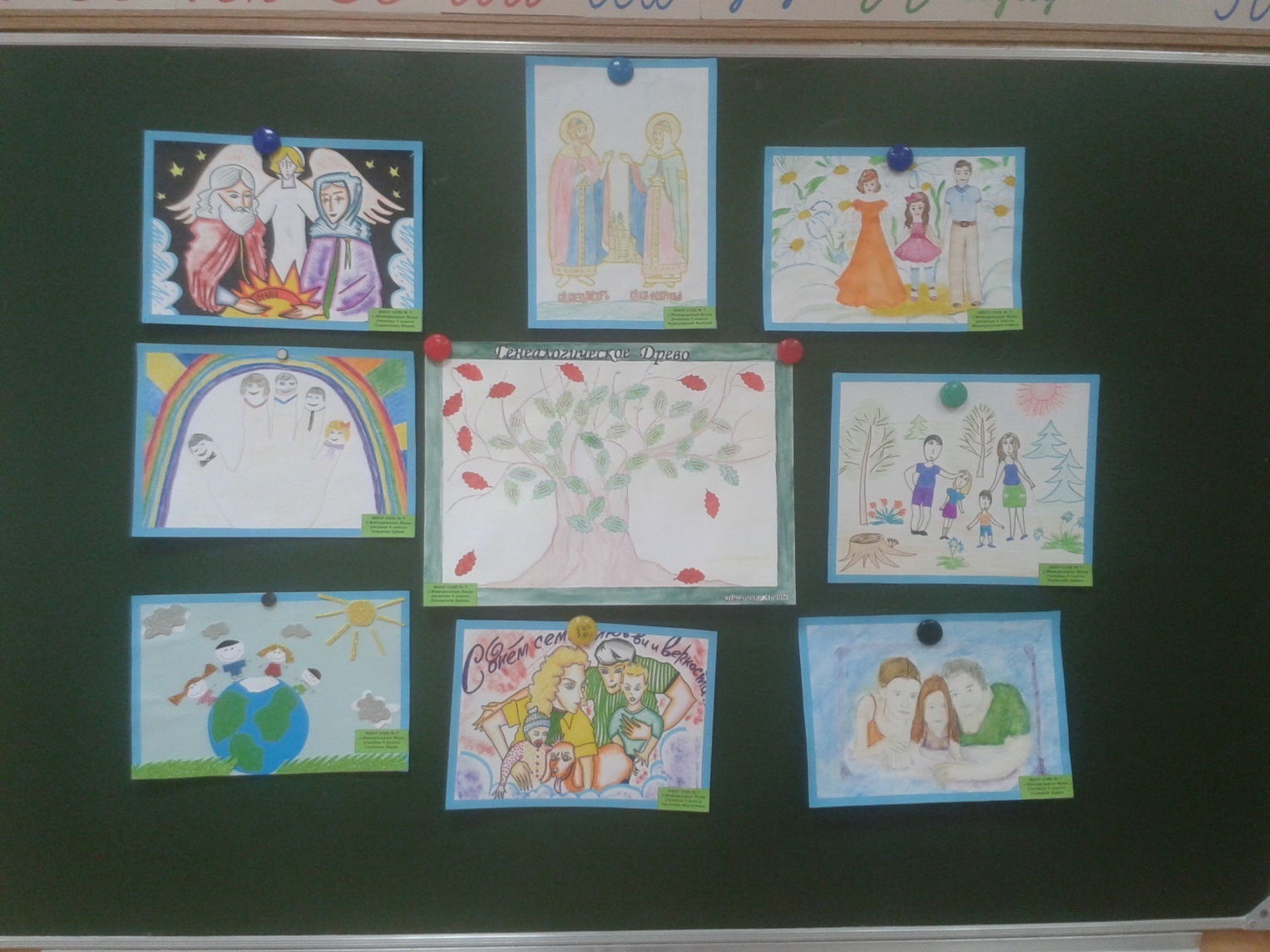 День любви, семьи и верности.
День любви, семьи и верности.
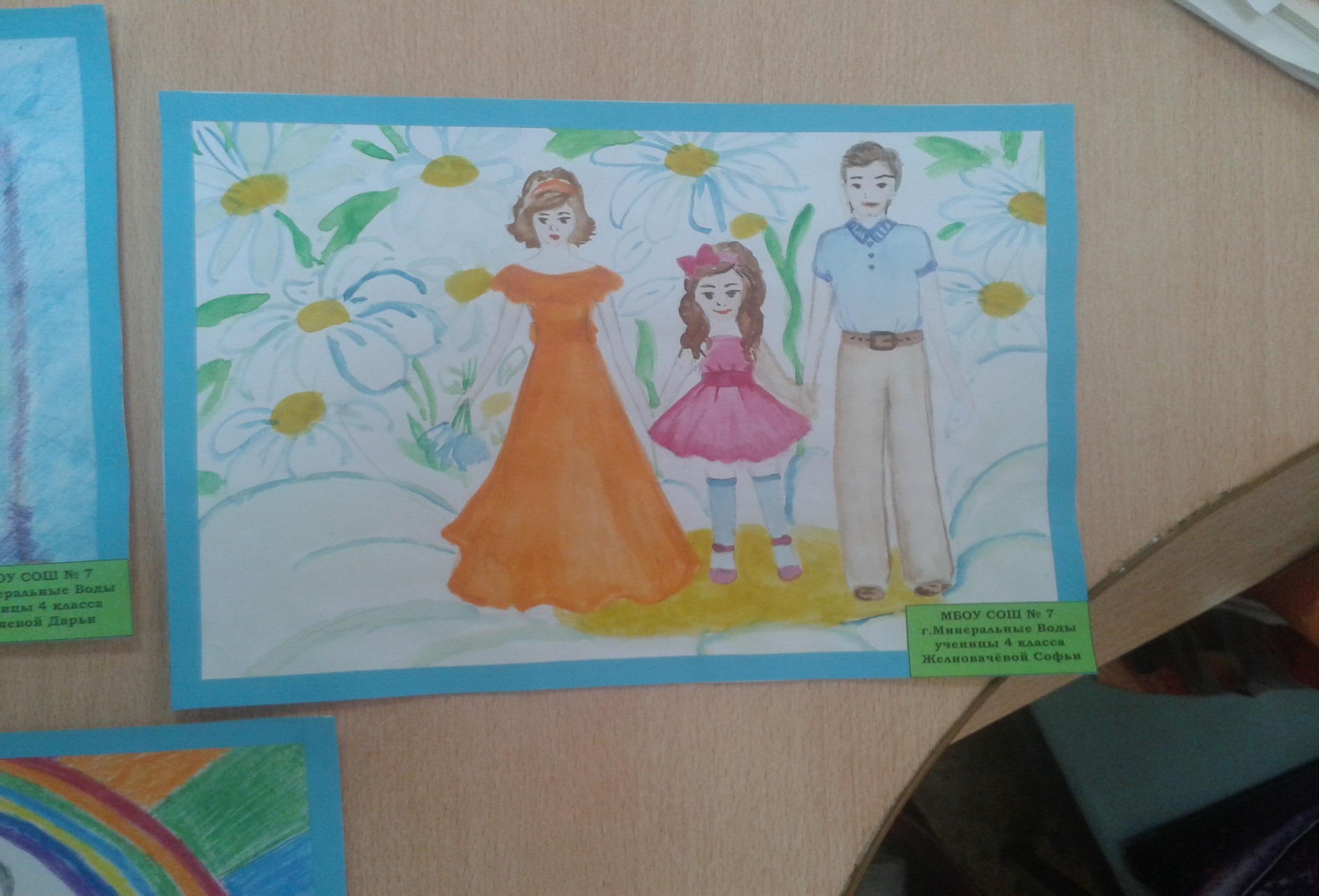 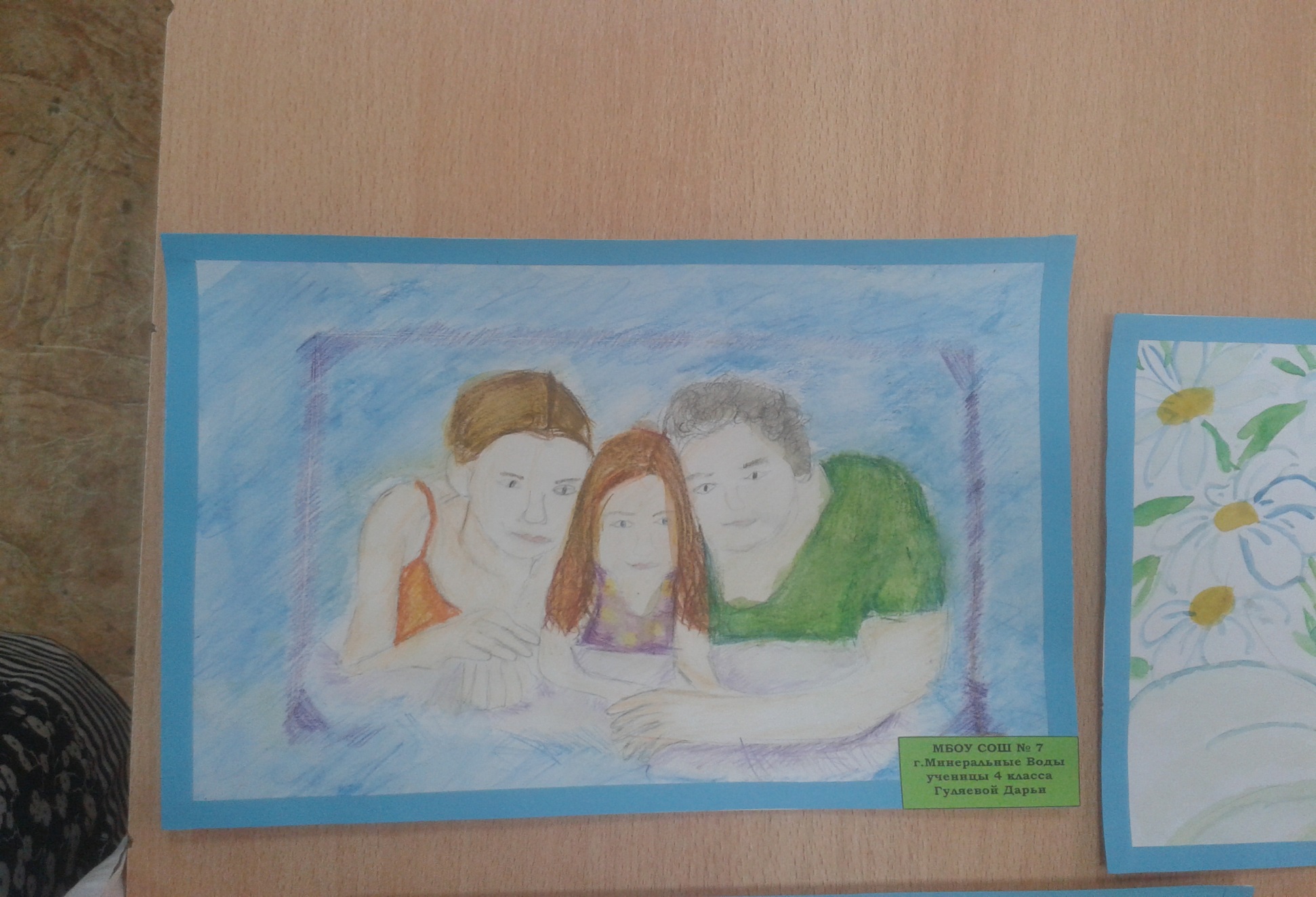 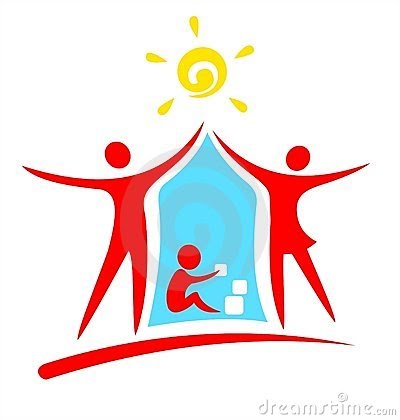 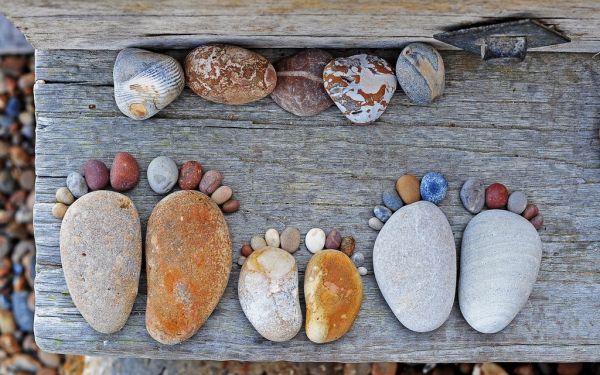 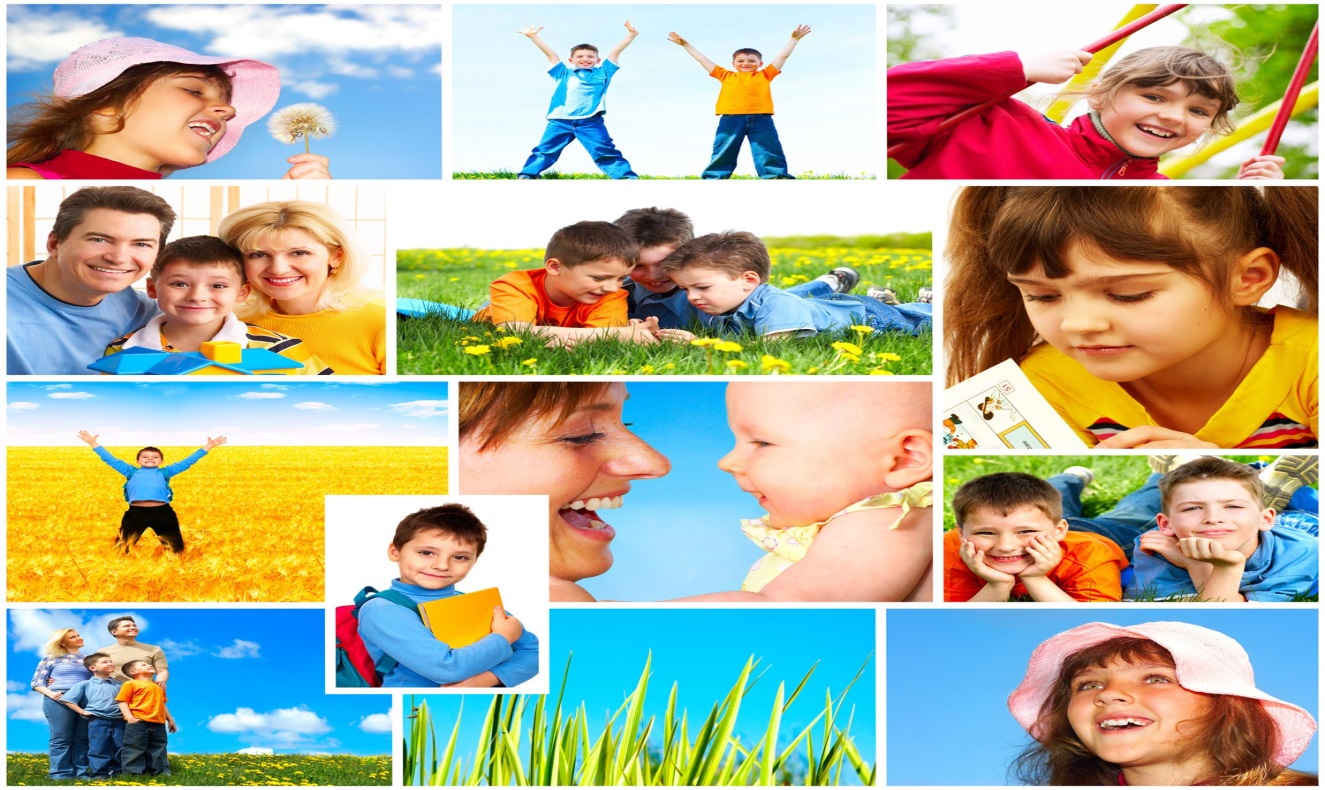 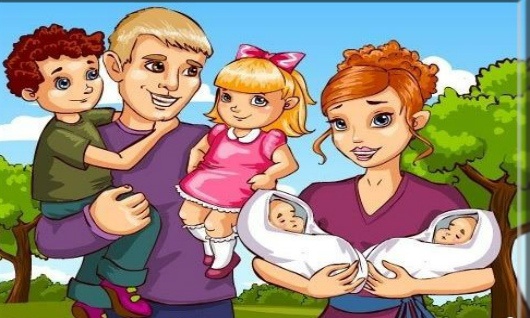 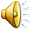 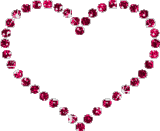